แนวทางการให้วัคซีน MR เข็มที่ 2เพื่อเร่งภูมิคุ้มกันต่อโรคหัดในเด็กอายุ 2.5 - 7 ปี
พญ. ปิยนิตย์ ธรรมาภรณ์พิลาศ
นายแพทย์ทรงคุณวุฒิด้านเวชกรรมป้องกัน                                             ผู้อำนวยการศูนย์ประสานงานโครงการกวาดล้างโปลิโอและโรคหัด                       ตามพันธะสัญญานานาชาติ กรมควบคุมโรค
การให้วัคซีนหัด
เดิม
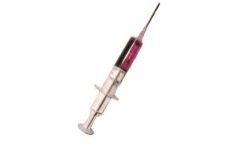 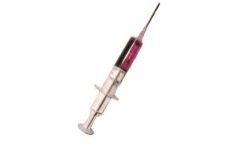 อายุ
7  ปี (ป. 1)
  เข็มที่  2
9 - 12  เดือน
  เข็มที่  1
ใหม่
สิงหาคม 2557
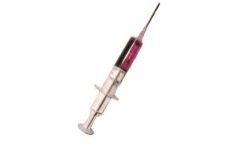 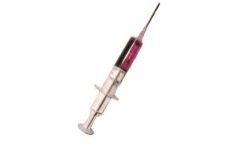 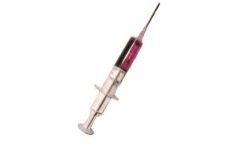 อายุ
7 ปี (ป. 1)
9 - 12 เดือน
เข็มที่ 1
2 ½  ปี
เข็มที่ 2
เข็มที่ 2
อนาคตยกเลิก
พฤษภาคม – กันยายน 2558
เด็กกลุ่มที่ต้องให้วัคซีน
 พ.ค. - ก.ย. 58
เด็ก 7 ปี 
กำหนดตารางเดิม MMR 2 
อายุ 7 ปี (ป.1) 
ปี 2558
เริ่ม MMR 2 
อายุ 2.5 ปี
สิ้นสุดการให้ 
MR 2
ยกเลิก
MMR 2 
 (ป.1)เหลือเก็บตกบางราย
เริ่มการให้ 
MR 2
กำหนดเวลาปฏิบัติงาน
พ.ค. 58
พ.ค. 59
ส.ค. 57
ก.ย. 58
เด็กเกิด มิ.ย. 51
เด็กเกิด ม.ค. 55
เด็กเกิด ก.พ. 55
เป็นต้นไป
เด็กเกิด พ.ค. 51
เด็ก ป.1 ปี 58
เด็กเกิด
เด็กอายุ 3 ปี 3 เดือน
 ถึง  6 ปี 11 เดือน
การเตรียมการก่อนให้วัคซีน ประมาณเดือนมีนาคม 2558
สำรวจกลุ่มเป้าหมาย
คาดประมาณจำนวนวัคซีน
วางแผนปฏิบัติการ
แบบ MR 1
แบบสำรวจเด็กที่เกิดระหว่างวันที่ 1 มิถุนายน 2551 ถึง วันที่ 31 มกราคม 2555
สถานบริการ.................. หมู่ที่...........ตำบล..............อำเภอ.............จังหวัด.........
เอกสารหมายเลข 1
 ในแนวทางการให้วัคซีน MR เข็มที่ 2
กำหนดช่วงเวลาการจัดส่งวัคซีน MR
แจ้งปริมาณวัคซีน จำนวนรอบ และกำหนดวันส่งวัคซีนในแต่ละรอบ
เภสัชกรขัตติยะ อุตม์อ่าง 
       ประสานจังหวัดในภาคเหนือ  (เขตบริการสุขภาพที่ 1-3) 
       โทรศัพท์ 02 590-3222  โทรศัพท์มือถือ 08-0291-3312                                         
       อีเมล์ kub-2007@hotmail.com

2.   เภสัชกรหญิงปิยะนาถ เชื้อนาค 
      ประสานกับจังหวัดในภาคกลาง (เขตบริการสุขภาพที่ 4-6)    
       โทรศัพท์ 02 590-3222 โทรศัพท์มือถือ 08-4761-7449 
       อีเมล์ indee_indy@msn.com

เภสัชกรอภิชัย พจน์เลิศอรุณ 
       ประสานกับจังหวัดในภาคใต้ (เขตบริการสุขภาพที่ 7-12) 
       โทรศัพท์ 02 590-3222 โทรศัพท์มือถือ 08-1553-7774 
       อีเมล์ idol_99_2000@yahoo.com
แบบสำรวจการเบิกวัคซีน MR เพื่อปิดช่องว่างระดับภูมิคุ้มกันต่อโรคหัด
สำหรับเด็กที่เกิดระหว่างวันที่ 1 มิถุนายน 2551 ถึง 31 มกราคม 2555 
จังหวัด......................................................
เอกสารหมายเลข 2 ในแนวทางการให้วัคซีน MR เข็มที่ 2
แผนการรณรงค์ให้วัคซีนในงาน EPI
ตรวจสอบปริมาณความจุของตู้เย็น
การให้บริการวัคซีน
ตรวจสอบประวัติการได้รับวัคซีน MMR ในอดีต 
แล้วให้วัคซีน MR ครั้งนี้ ดังตาราง
การปฏิบัติงานหลังให้บริการ
การติดตามเด็กกลุ่มเป้าหมายที่ไม่มารับวัคซีน MR

 การจัดทำรายงาน 
รายงานความครอบคลุมการได้รับวัคซีน MR ในพื้นที่รับผิดชอบ (เป้าหมายไม่ต่ำกว่า 95 %)
รายงานการให้บริการวัคซีน MR
แบบ MR 2
แบบรายงานผลการให้วัคซีน MR 
ในเด็กกลุ่มเป้าหมายที่เกิดระหว่างวันที่ 1 มิถุนายน 2551 ถึง วันที่ 31 มกราคม 2555
สถานบริการ...............ตำบล......................อำเภอ...............จังหวัด..................
เอกสารหมายเลข 4 ในแนวทางการให้วัคซีน MR เข็มที่ 2
แบบ MR 3
แบบรายงานผลการให้วัคซีน MR
ในเด็กกลุ่มเป้าหมายที่เกิดระหว่างวันที่ 1 มิถุนายน 2551 ถึง วันที่ 31 มกราคม 2555
อำเภอ................................................จังหวัด.....................................
เอกสารหมายเลข 5 ในแนวทางการให้วัคซีน MR เข็มที่ 2
แบบ MR 4
แบบรายงานผลการให้วัคซีน MR 
ในเด็กกลุ่มเป้าหมายที่เกิดระหว่างวันที่ 1 มิถุนายน 2551 ถึง วันที่ 31 มกราคม 2555
จังหวัด............................................................
เอกสารหมายเลข 6 ในแนวทางการให้วัคซีน MR เข็มที่ 2
กำหนดการส่งรายงานความก้าวหน้า
สถานบริการ
จำนวนเด็กที่ให้บริการ        ทั้งในและนอกเขตรับผิดชอบ
สสอ.
ทุก 2 สัปดาห์
ในช่วง พ.ค.-ก.ย. 58
จำนวนเด็กที่ให้บริการ        ทั้งในและนอกเขตรับผิดชอบ
สสจ.
จำนวนเด็กที่ให้บริการ        ทั้งในและนอกเขตรับผิดชอบ
สำนักงานเขตบริการสุขภาพ
กำหนดการส่งรายงานเมื่อสิ้นสุดการให้วัคซีน
สถานบริการ
แบบ MR2
สสอ.
10 ต.ค. 58
แบบ MR3
สสจ.
15 ต.ค. 58
แบบ MR4
สำนักงานเขตบริการสุขภาพ
20 ต.ค. 58
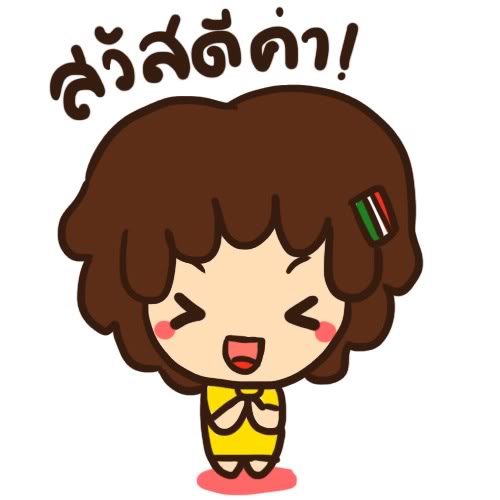